الفصل الحادي عشر
الانكسار والعدسات
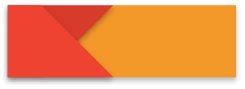 125
كتاب الطالب
الدرس الاول
انكسار الضوء
انكسار الضوء
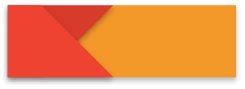 125
كتاب الطالب
انحراف الأشعة الضوئية عند مرورها بالحد الفاصل بين وسطين مختلفين.
وهي الزاوية المحصورة بين العمود المقام واتجاه الشعاع الساقط.
وهي الزاوية المحصورة بين العمود المقام واتجاه الشعاع المنكسر.
التالي
السابق
الرئــــيسية
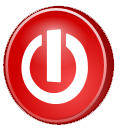 قانون سنل في الانكسار
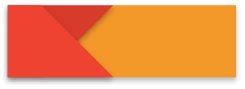 126
كتاب الطالب
تطبيق قانون سنل
عندما ينتقل الضوء ينتقل من مادة ذات معامل انكسار قليل إلى مادة معامل انكسارها أكبر ( ( n 1 < n 2 فإن حزمة الضوء تنحرف مقتربة من العمود المقام على السطح الفاصل.
التالي
السابق
الرئــــيسية
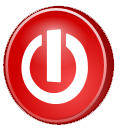 عندما ينتقل الضوء ينتقل من مادة ذات معامل انكسار كبير إلى مادة معامل انكسارها أقل ( ( n 2 < n 1 فإن حزمة الضوء تنحرف مبتعدة من العمود المقام على السطح الفاصل.
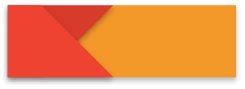 126
كتاب الطالب
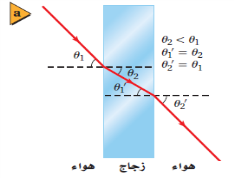 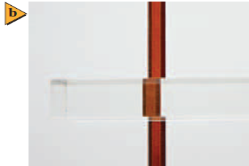 التالي
السابق
الرئــــيسية
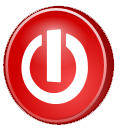 النموذج الموجي في الانكسار
λ=v/f
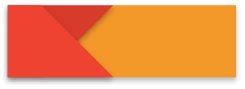 128
كتاب الطالب
سرعة الضوء في أي وسط V
الطول الموجي للضوء في أي وسط أقصر من الطول الموجي له في الفراغ.
معادلة تربط زاويتي السقوط والانكسار بالطول الموجي للضوء في كل وسط.
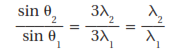 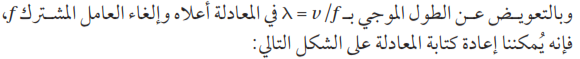 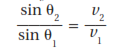 التالي
السابق
الرئــــيسية
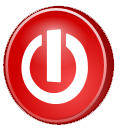 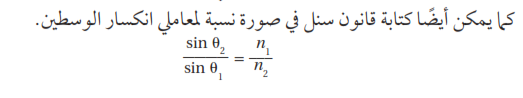 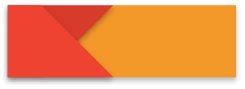 129
كتاب الطالب
معامل الانكسار
باستخدام خاصية التعدي للمساواة، فإن المعادلتين السابقتين تؤديان إلى المعادلة التالية:
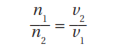 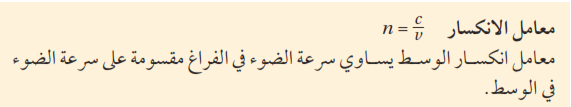 التالي
السابق
الرئــــيسية
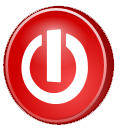 الانعكاس الكلي الداخلي
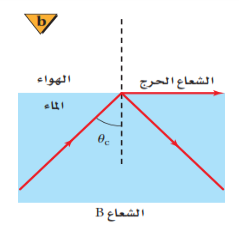 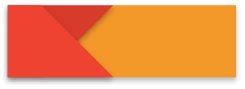 129
كتاب الطالب
الزاوية الحرجة ᶿc
زاوية تتكون عند زاوية سقوط معينة حيث ينكسر الشعاع على امتداد الحد الفاصل بين الوسطين ،وتكون زاوية الانكسار ° 90
الانعكاس الكلي الداخلي: يحدث عندما ينتقل الضوء من وسط معامل انكساره كبير إلى وسط معامل انكساره أقل ويسقط الضوء على الحد الفاصل بزاوية أكبر من الزاوية الحرجة
التالي
السابق
الرئــــيسية
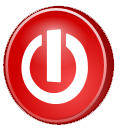 تعد الألياف المصرية تطبيقًا تقنيًّا مهمًّا للانعكاس الكلي الداخلي.
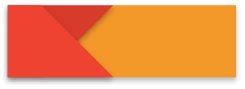 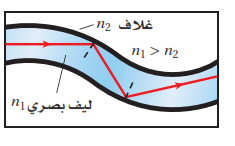 129
كتاب الطالب
تفريق (تحليل) الضوء
التفريق
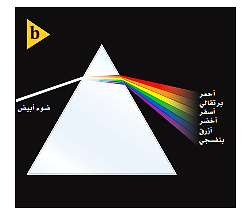 يحدث عندما يتحلل الضوء الأبيض إلى طيف من الألوان عند مروره خلال منشور زجاجي.
قوس المطر: طيف يتشكل عندما يتفرق ضوء الشمس بفعل قطرات الماء في الغلاف الجوي.
التالي
السابق
الرئــــيسية
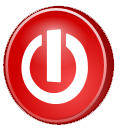 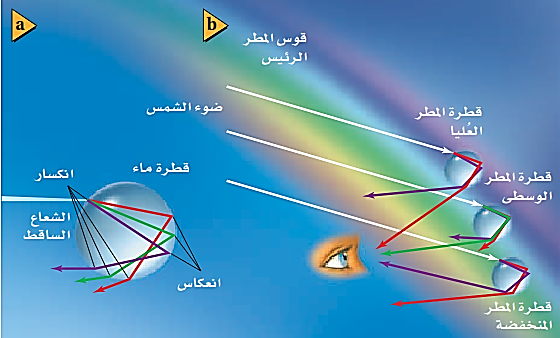 التالي
السابق
الرئــــيسية
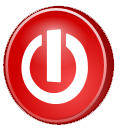 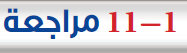 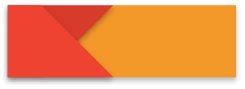 133
كتاب الطالب
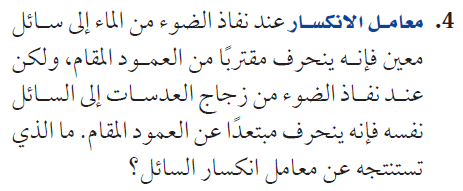 الإجابــــــــة
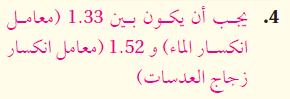 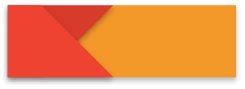 133
كتاب الطالب
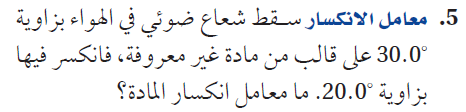 الإجابــــــــة
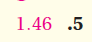 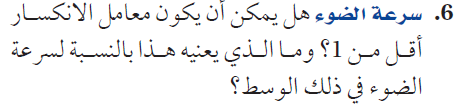 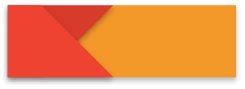 133
كتاب الطالب
الإجابــــــــة
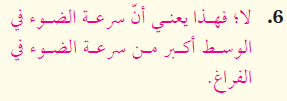 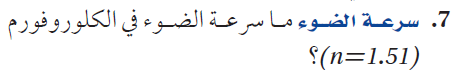 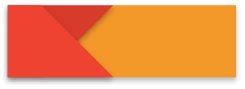 133
كتاب الطالب
الإجابــــــــة
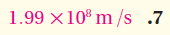 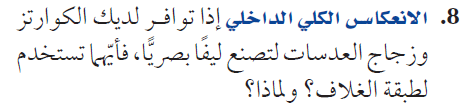 الإجابــــــــة
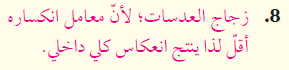 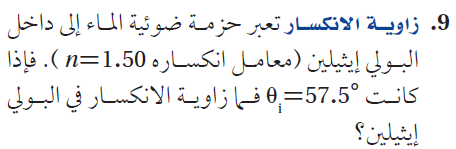 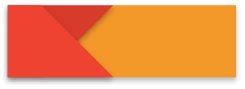 133
كتاب الطالب
الإجابــــــــة
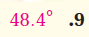 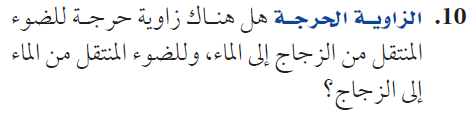 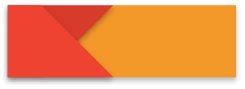 133
كتاب الطالب
الإجابــــــــة
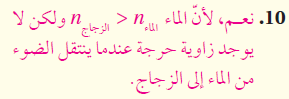 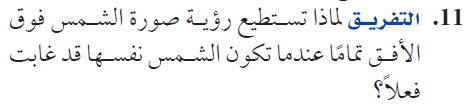 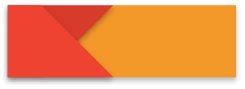 133
كتاب الطالب
الإجابــــــــة
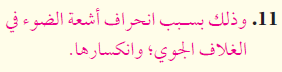 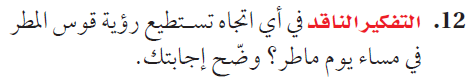 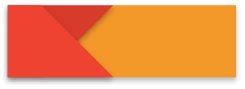 133
كتاب الطالب
الإجابــــــــة
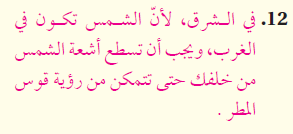 الفصل الحادي عشر
الانكسار والعدسات
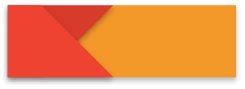 134
كتاب الطالب
الدرس الثاني
العدسات المحدّبة والمقعرّة
أنواع العدسات
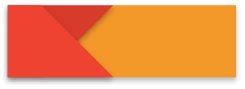 134
كتاب الطالب
العدسة
قطعة من مادة شفافة، مثل الزجاج أو البلاستيك، تستخدم في تجميع الضوء أو تفريقه وتكوين الصور
المحدبة:
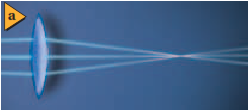 تكون أكثر سمكا عند الوسط  مما عند الأطراف. وتسمى العدسة المجمِّعة.
المقعرة:
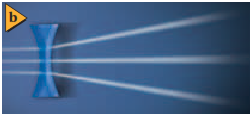 تكون أدق وأرق عند الوسط مما عند الطرفين. وتسمى العدسة المفرِّقة.
التالي
السابق
الرئــــيسية
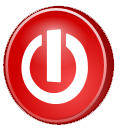 معادلتا العدسة
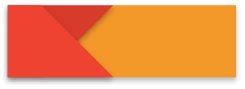 134
كتاب الطالب
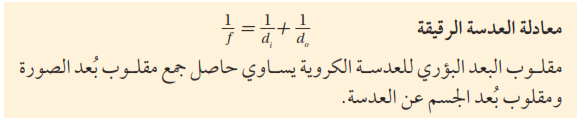 وتستخدم معادلة التكبير في العدسات الكروية الرقيقة كالتي استخدمت في المرايا الكروية.
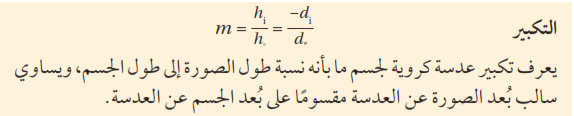 التالي
السابق
الرئــــيسية
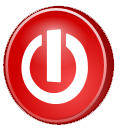 العدسات المحدّبة والصور الحقيقية
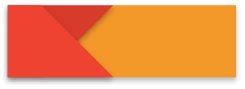 136
كتاب الطالب
أشعة الشمس تصل إلى الأرض بصورة متوازية تقريبا. وتتجمع الأشعة بعد انكسارها بوساطة العدسة عند البؤرة F ) ) للعدسة.
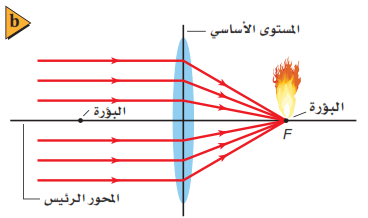 مخطّط الأشعة
وفقا لمخطط الأشعة، ستحتاج إلى استخدام شعاعين فقط لتحديد موقع صورة نقطة على جسم
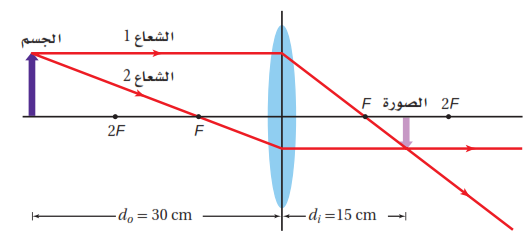 التالي
السابق
الرئــــيسية
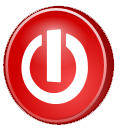 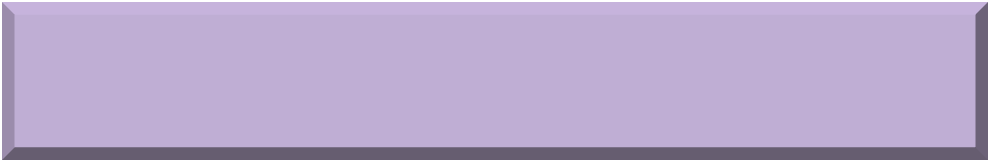 اذا كان الجسم على بعد مساو لضعف البعد البؤري 2F: تكون الصورة حقيقية مقلوبة مساوية للجسم
حالات تكون الصورة في العدسات
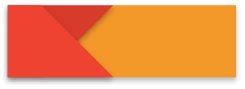 136
كتاب الطالب
اذا كان الجسم على بعد اكبر من ضعفي البعد البؤري 2F : تكون الصورة حقيقية مقلوبة مصغرة
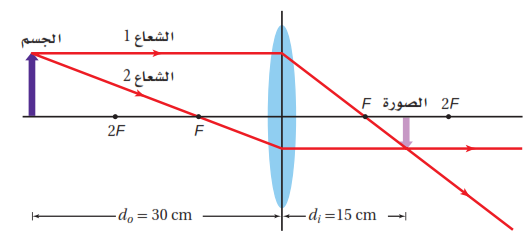 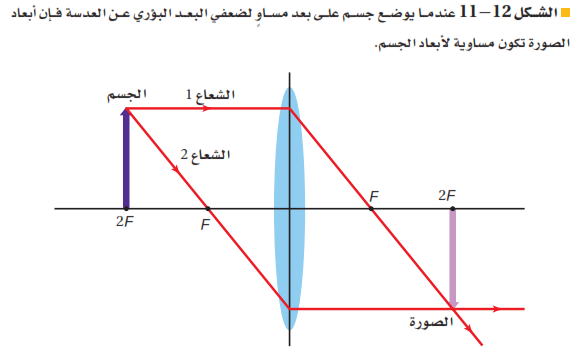 التالي
السابق
الرئــــيسية
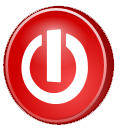 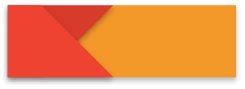 إذا كان الجسم بين F و  2F : فإن الصورة ستكون حقيقية مقلوبة مكبرة
136
كتاب الطالب
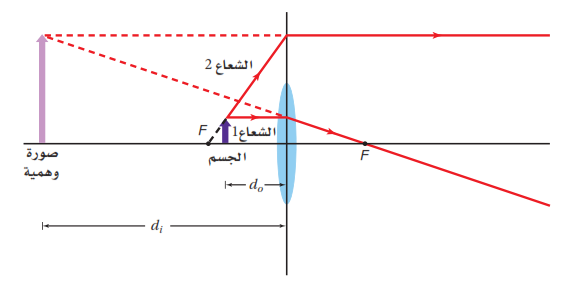 العدسات المحدّبة والصور الوهمية
إذا كان الجسم على بعد أقل من F : فإن الصورة ستكون وهمية، ومعتدلة ومكبرة
التالي
السابق
الرئــــيسية
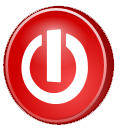 العدسة المقعرة
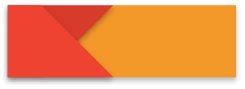 إذا كان الجسم على أي بعد من عدسة مقعرة : فإن الصورة ستكون وهمية معتدلة مصغرة
139
كتاب الطالب
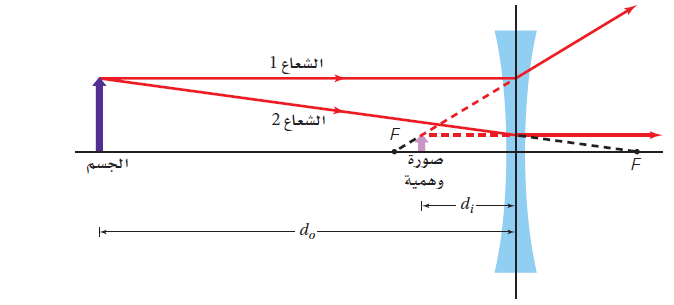 عيوب العدسات الكروية
الزوغان الكروي
عدم قدرة العدسة الكروية على تجميع الأشعة المتوازية جميعها في نقطة واحدة
التالي
السابق
الرئــــيسية
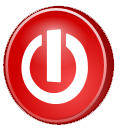 الزوغان اللوني
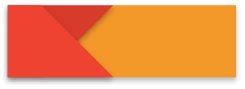 ويظهر الجسم من خلال العدسة محاطا بالألوان.
141
كتاب الطالب
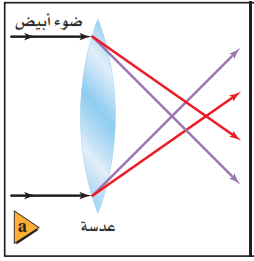 العدسات اللالونية:
وهي نظام مكون من عدستين أو أكثر، كعدسة محدبة مع عدسة مقعرة لهما معاملا انكسار مختلفين.
وتعمل العدسات اللالونية على تقليل عيب الزوغان اللوني
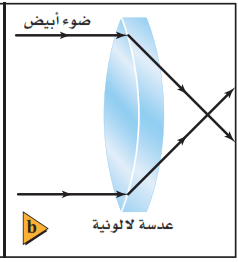 التالي
السابق
الرئــــيسية
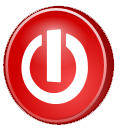 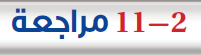 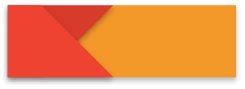 141
كتاب الطالب
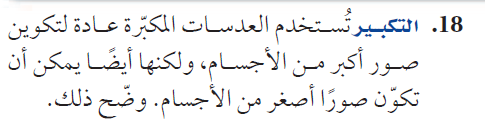 الإجابــــــــة
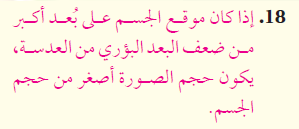 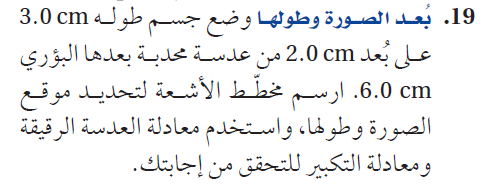 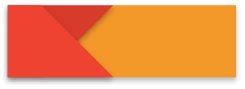 141
كتاب الطالب
الإجابــــــــة
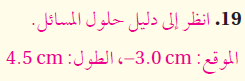 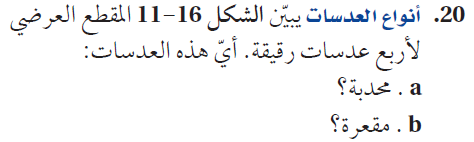 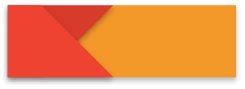 141
كتاب الطالب
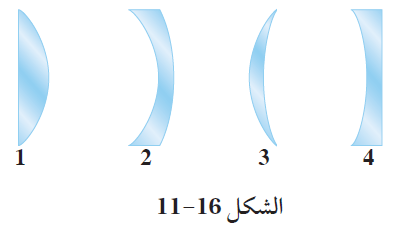 الإجابــــــــة
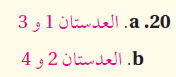 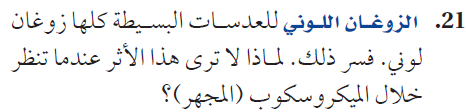 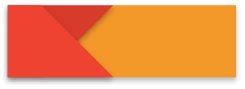 141
كتاب الطالب
الإجابــــــــة
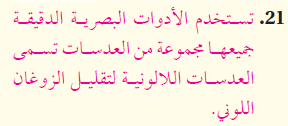 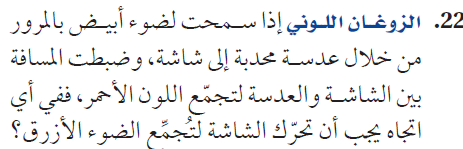 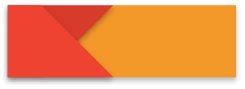 141
كتاب الطالب
الإجابــــــــة
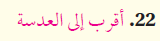 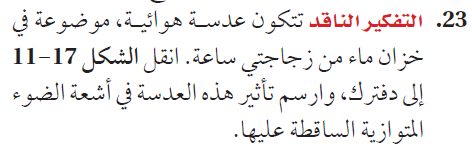 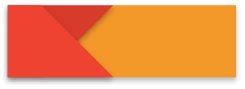 141
كتاب الطالب
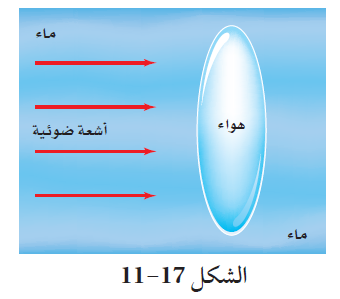 الإجابــــــــة
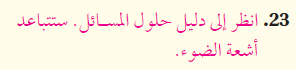 الفصل  الحادي عشر
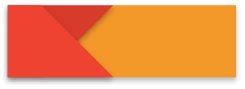 142
كتاب الطالب
الانكسار والعدسات
الدرس الثالث
تطبيقات العدسات
العدسات في العينين
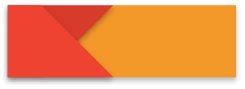 142
كتاب الطالب
ينتقل الضوء المنبعث أو المنعكس عن الجسم إلى داخل العين خلال القرنية.
تكوين الصور
يتجمع الضوء الداخل إلى العين أساسا بوساطة القرنية
العدسة هي المسؤولة عن التجميع الدقيق الذي يسمح لك برؤية الأجسام البعيدة والقريبة بوضوح تام
عندما ترتخي العضلات تتركز صورة الجسم البعيد على الشبكية. وعندما تنقبض العضلات يقل البعد البؤري للعدسة، مما يسمح لصور الأجسام القريبة بأن تتجمع على الشبكية.
التالي
السابق
الرئــــيسية
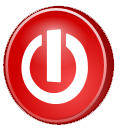 قصر النظر
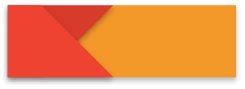 143
كتاب الطالب
عيب بصري حيث يكون البعد البؤري للعين أقل من البعد البؤري للعين السليمة، مما لا يمكِّنها من تجميع الضوء على الشبكية، فتتكون الصور أمام الشبكية.
قصر النظر
وتستخدم عدسات مقعرة لتصحيح ذلك بتفريق الضوء ، لذا يؤدي ذلك إلى زيادة بعد الصور عن العدسة، وتكوين الصور على الشبكية.
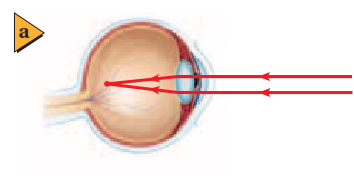 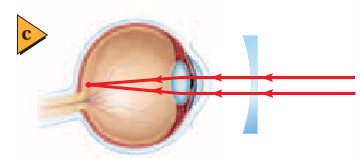 التالي
السابق
الرئــــيسية
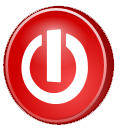 طول النظر
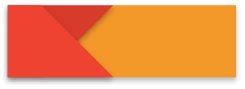 عيب بصري حيث يكون البعد البؤري للعين اكبر من البعد البؤري للعين السليمة، مما لا يمكِّنها من تجميع الضوء على الشبكية، فتتكون الصور خلف الشبكية
143
كتاب الطالب
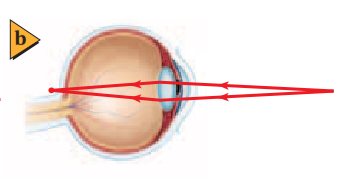 علاج طول النظر
وتستخدم عدسات محدبة لتصحيح ذلك العيب إذ تكوِّن صورا
وهمية أبعد عن العين من أجسامها ومن ثم تتكون على الشبكية.
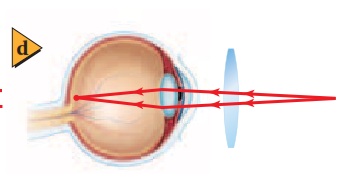 التالي
السابق
الرئــــيسية
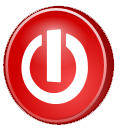 التلسكوب (المنظار الفلكي) الكاسر
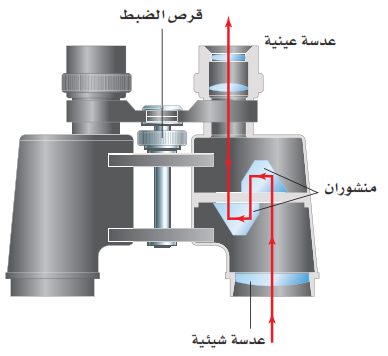 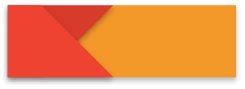 144
كتاب الطالب
يستخدم المنظار الفلكي الكاسر العدسات لتقريب الأجسام البعيدة وتكبير صورها.
المنظار
يكوّن المنظار مثل المنظار الفلكي الكاسر صورًا مكبرة للأجسام البعيدة.
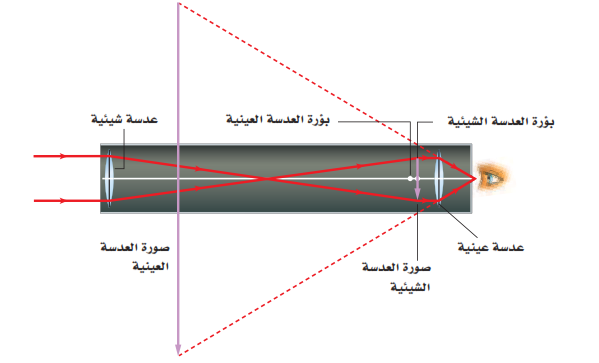 التالي
السابق
الرئــــيسية
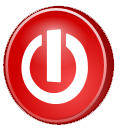 آلات التصوير
عندما يحمل الشخص آلة التصوير لالتقاط صورة فإنه يضغط زر الغالق، الذي يرفع المرآة لفترة وجيزة، وبدل أن يتجه الضوء إلى المنشور فإنه ينتقل في خط مستقيم ليكون صورة على الفيلم.
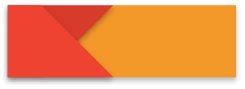 145
كتاب الطالب
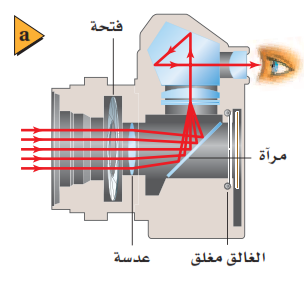 المجهر (الميكروسكوب)
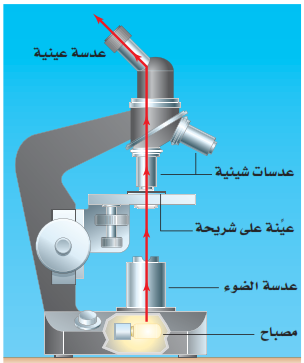 للمجهر عدستان محدبتان مثل المنظار الفلكي، إحداهما شيئية والأخر ى عينية . ويستخدم المجهر في مشاهدة الأجسام الصغيرة
التالي
السابق
الرئــــيسية
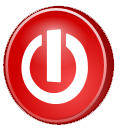 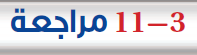 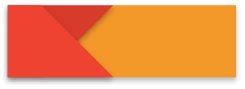 145
كتاب الطالب
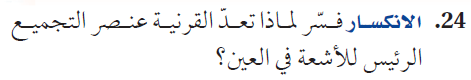 الإجابــــــــة
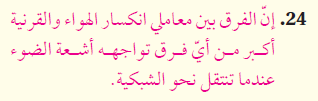 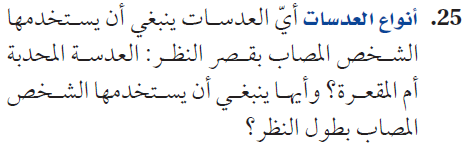 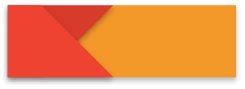 145
كتاب الطالب
الإجابــــــــة
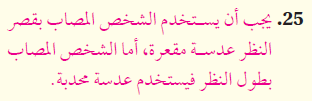 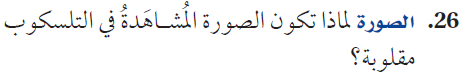 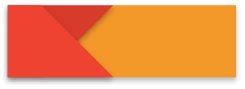 145
كتاب الطالب
الإجابــــــــة
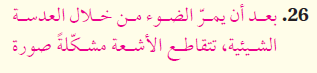 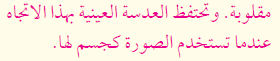 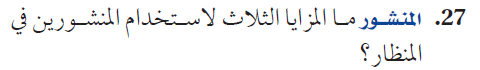 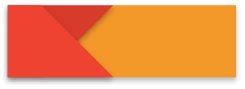 145
كتاب الطالب
الإجابــــــــة
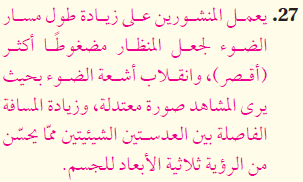 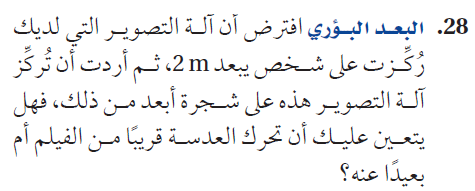 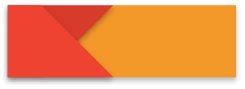 145
كتاب الطالب
الإجابــــــــة
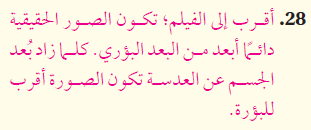 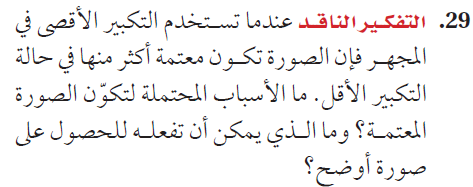 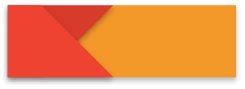 145
كتاب الطالب
الإجابــــــــة
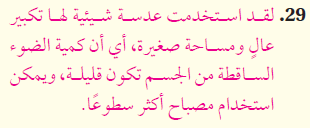 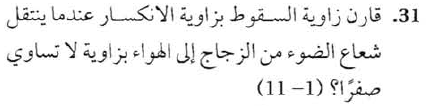 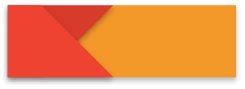 150
كتاب الطالب
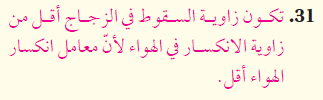 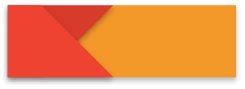 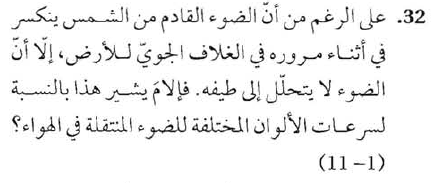 150
كتاب الطالب
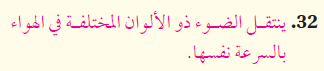 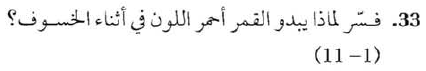 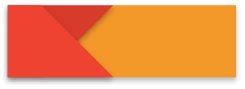 150
كتاب الطالب
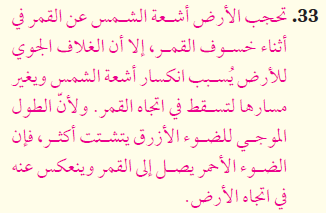 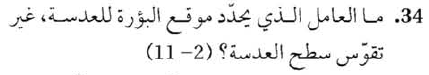 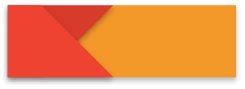 150
كتاب الطالب
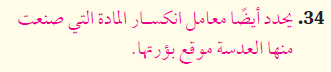 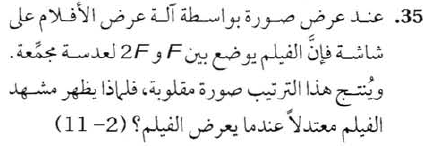 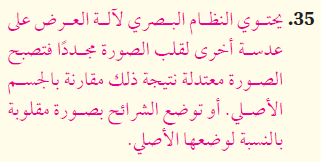 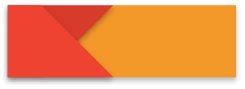 150
كتاب الطالب
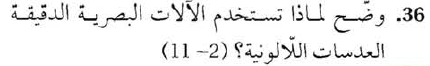 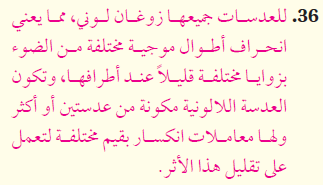 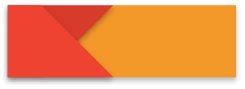 150
كتاب الطالب
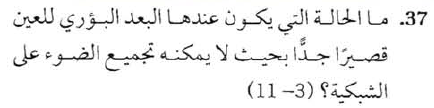 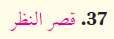 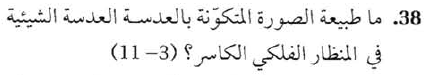 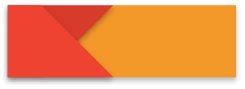 150
كتاب الطالب
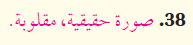 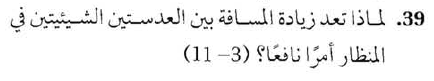 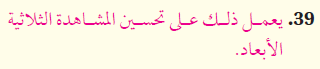 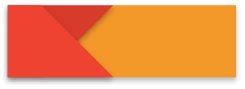 150
كتاب الطالب
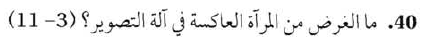 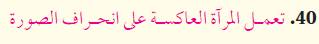 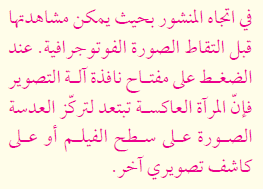 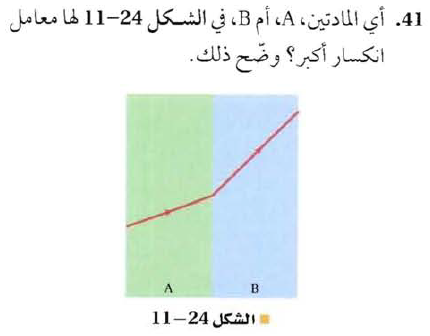 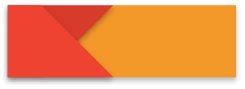 150
كتاب الطالب
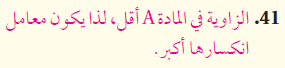 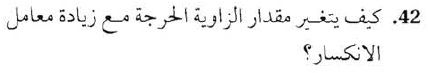 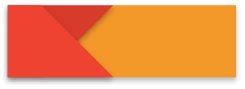 150
كتاب الطالب
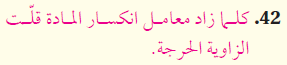 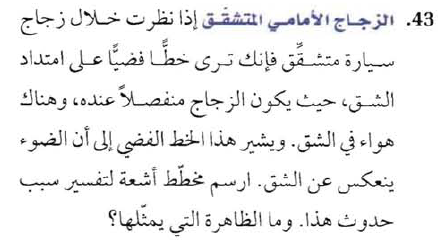 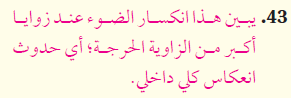 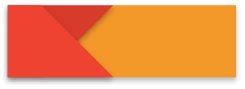 150
كتاب الطالب
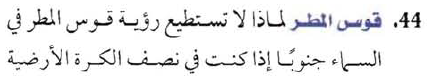 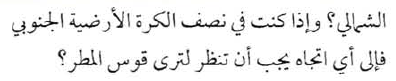 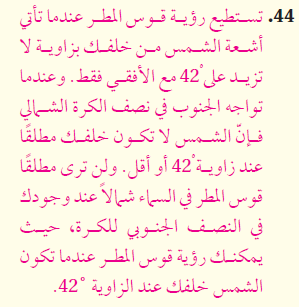 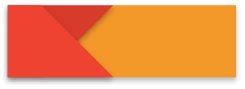 150
كتاب الطالب
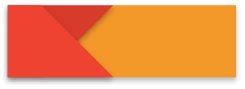 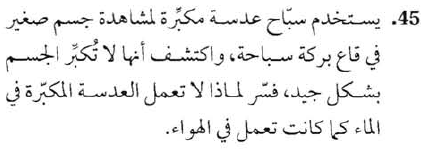 150
كتاب الطالب
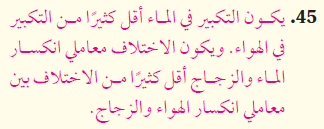 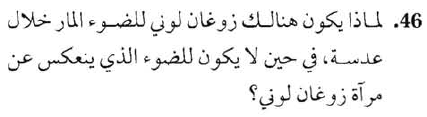 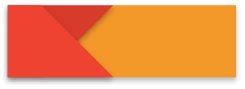 151
كتاب الطالب
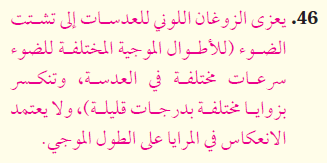 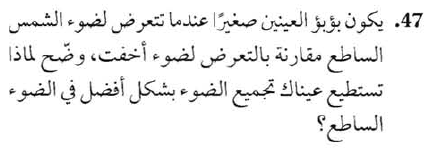 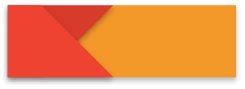 151
كتاب الطالب
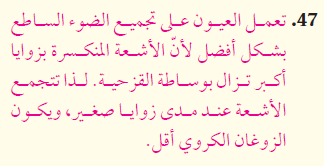 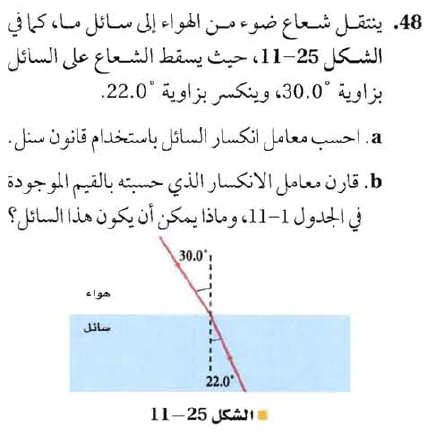 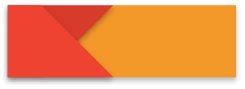 151
كتاب الطالب
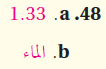 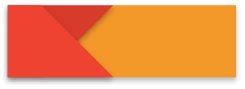 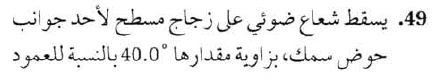 151
كتاب الطالب
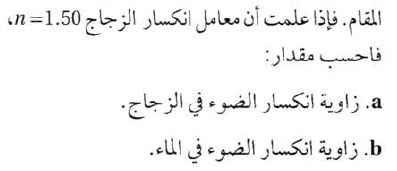 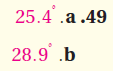 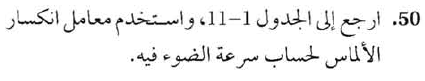 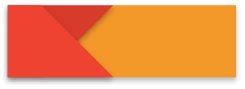 151
كتاب الطالب
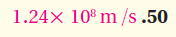 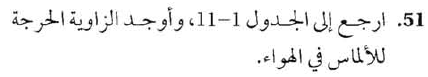 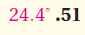 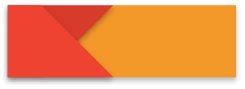 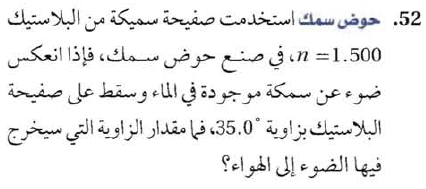 151
كتاب الطالب
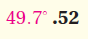 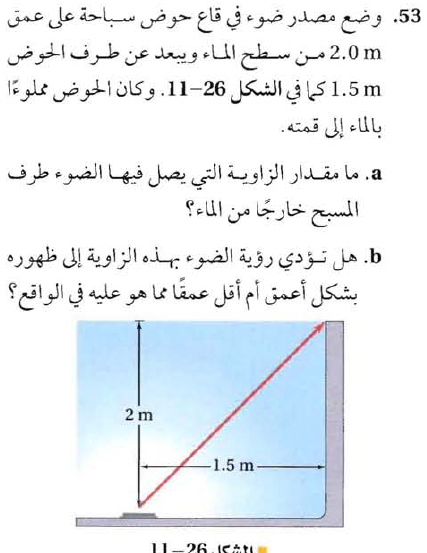 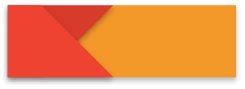 151
كتاب الطالب
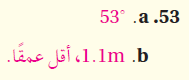 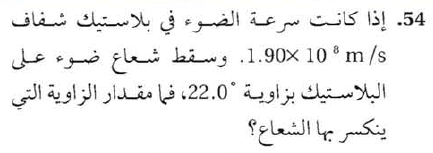 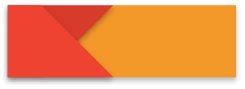 152
كتاب الطالب
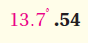 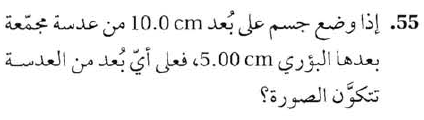 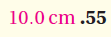 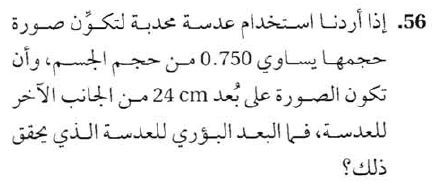 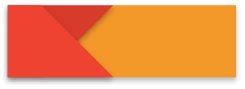 152
كتاب الطالب
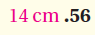 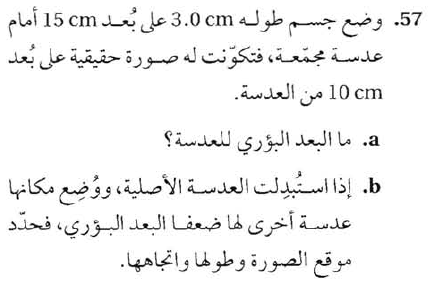 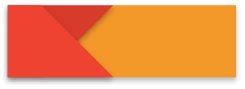 152
كتاب الطالب
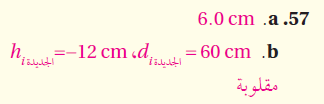 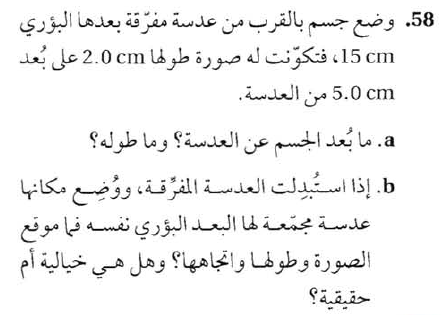 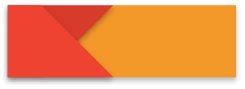 152
كتاب الطالب
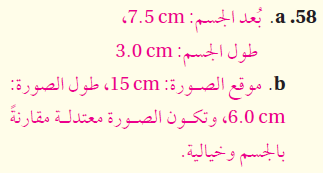 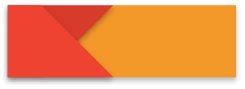 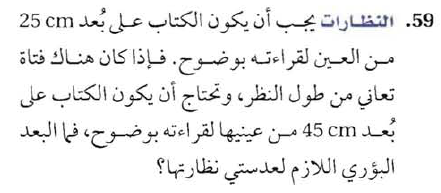 152
كتاب الطالب
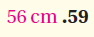 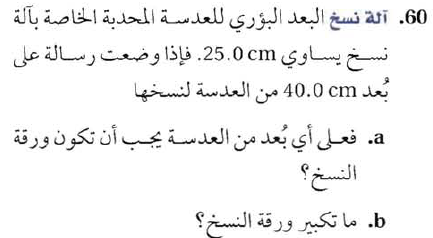 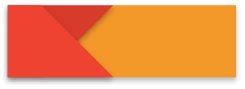 152
كتاب الطالب
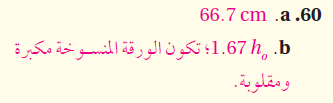 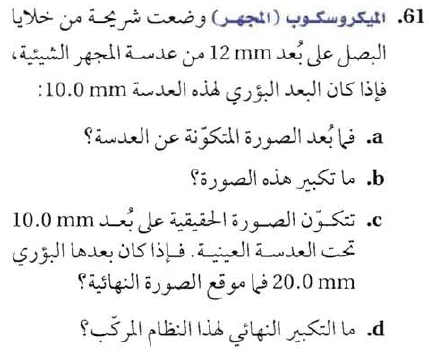 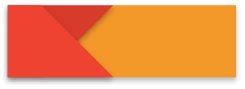 152
كتاب الطالب
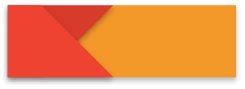 152
كتاب الطالب
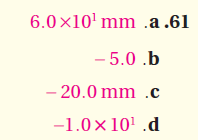 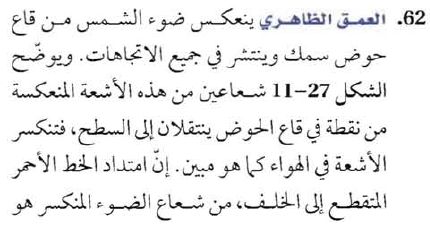 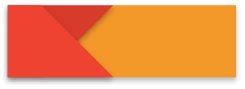 152
كتاب الطالب
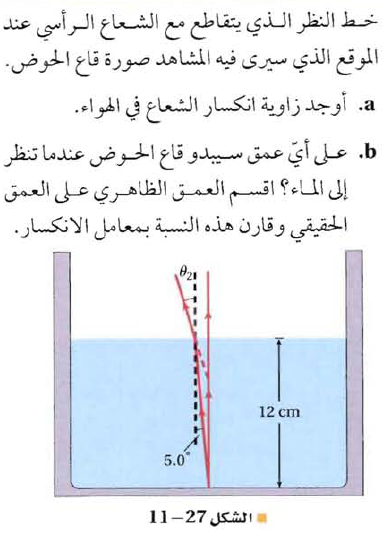 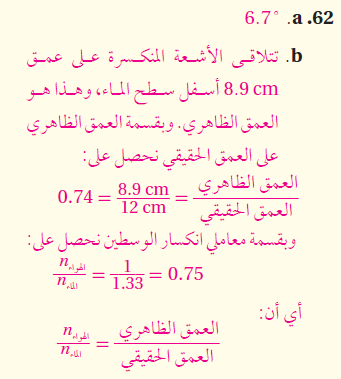 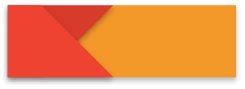 152
كتاب الطالب
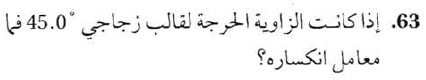 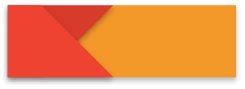 153
كتاب الطالب
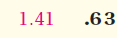 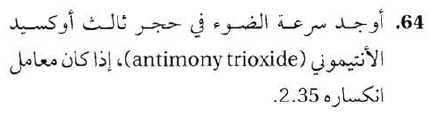 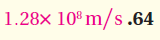 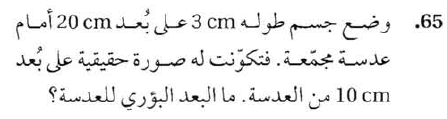 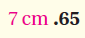 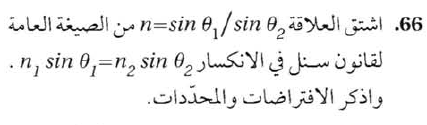 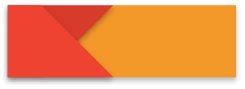 153
كتاب الطالب
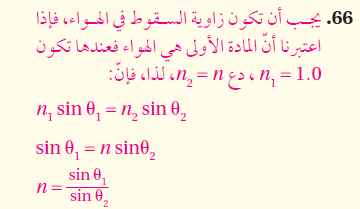 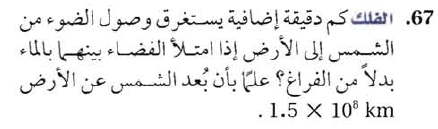 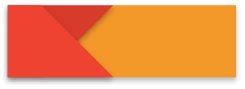 153
كتاب الطالب
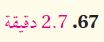 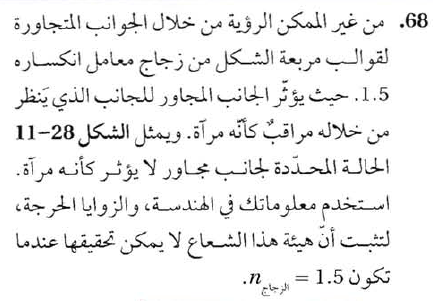 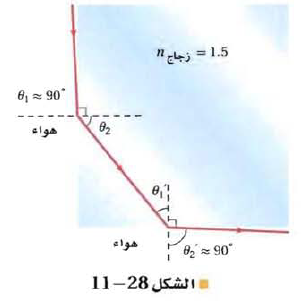 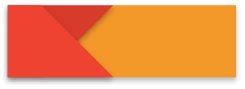 153
كتاب الطالب
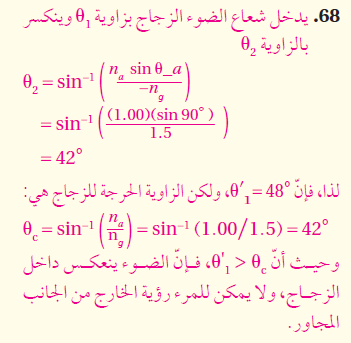 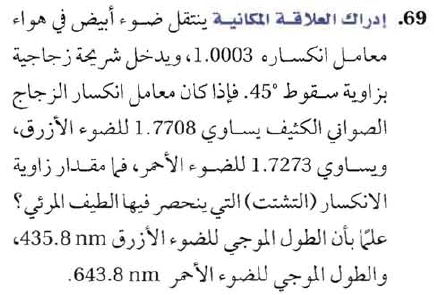 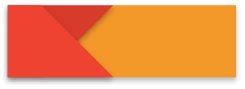 153
كتاب الطالب
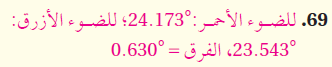 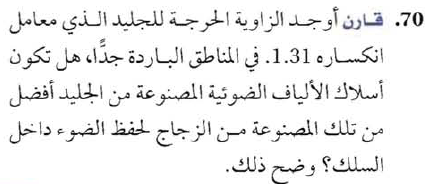 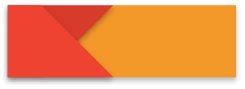 153
كتاب الطالب
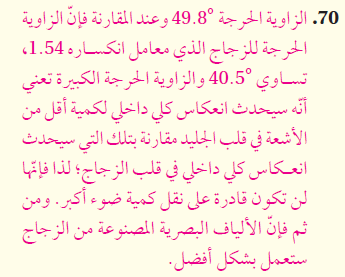 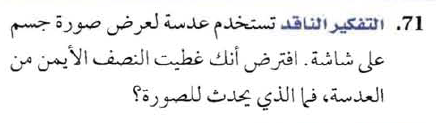 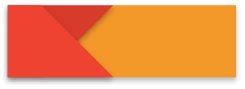 153
كتاب الطالب
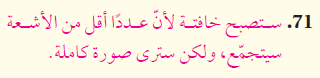 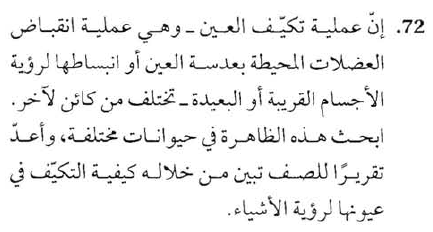 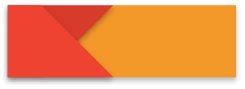 154
كتاب الطالب
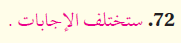 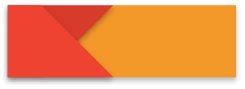 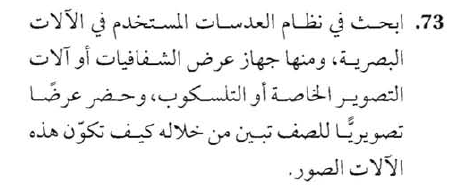 154
كتاب الطالب
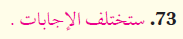 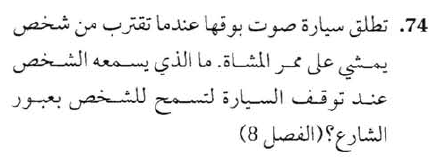 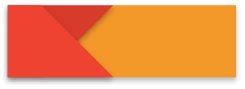 154
كتاب الطالب
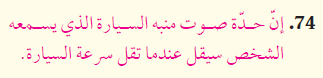 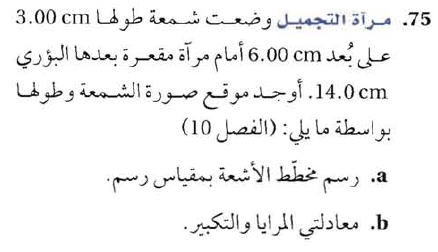 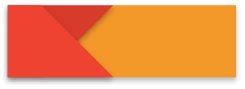 154
كتاب الطالب
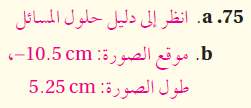 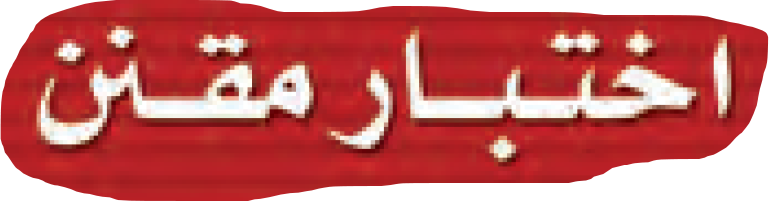 أولا
الاختبار المقنن
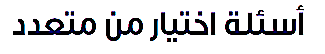 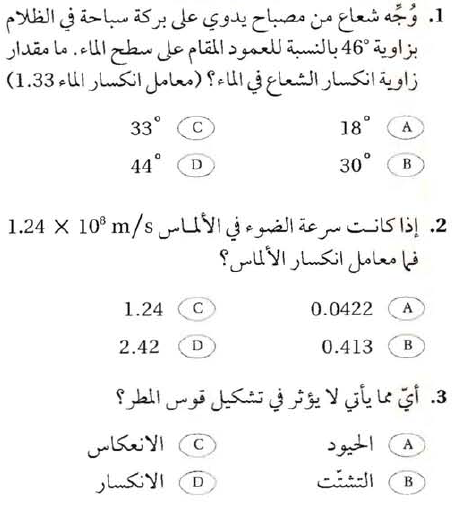 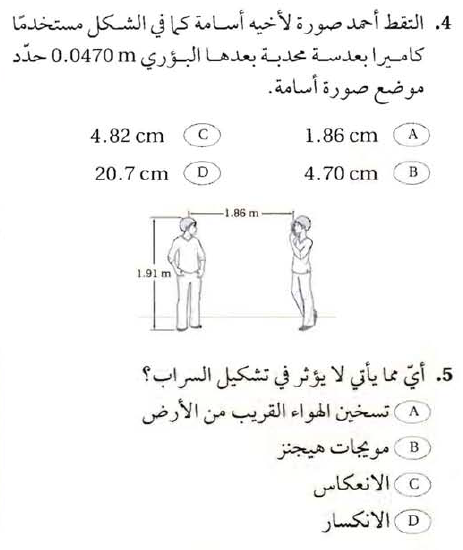 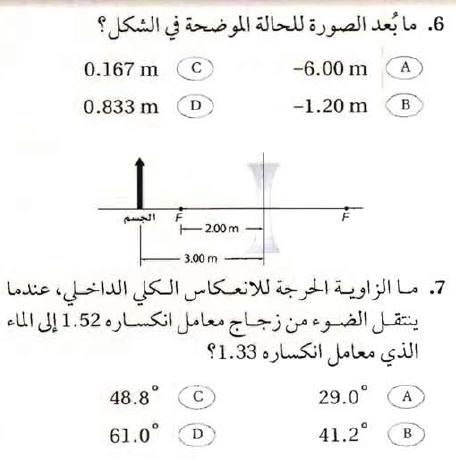 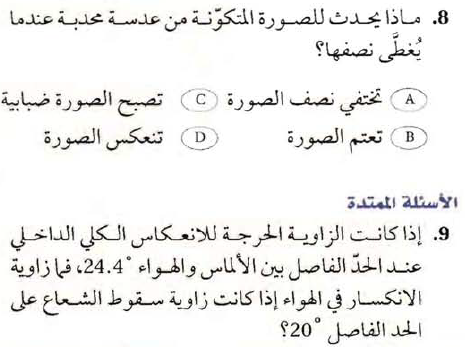 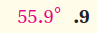 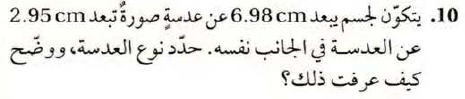 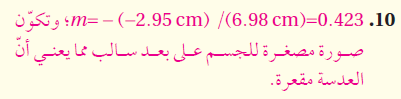